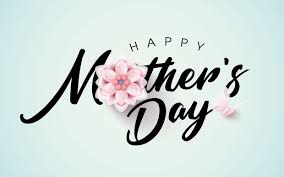 Hannah, A godly mother
1 Sam 1:1-8
v. 2 Peninnah had children, but Hannah had none.

v. 6 the Lord had closed Hannah’s womb.

v. 8  Typically clueless Elkanah: “Hannah, why are you weeping? Don’t I mean more to you than ten sons?”
Barren Women in the Bible
Sarah
Rebekah
Rachel
Samson’s mother
Hannah
Elizabeth

God does not want us to be barren
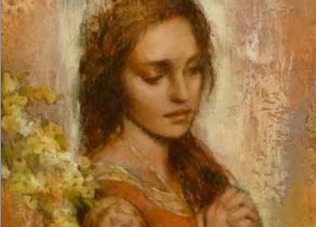 Psalm 113:4-9
God settles the childless woman in her home as a happy mother of children.

Isaiah 49:15-16  Can a mother forget the baby at her breast, and have no compassion on a child she has borne? Though she may forget, I will never forget you.
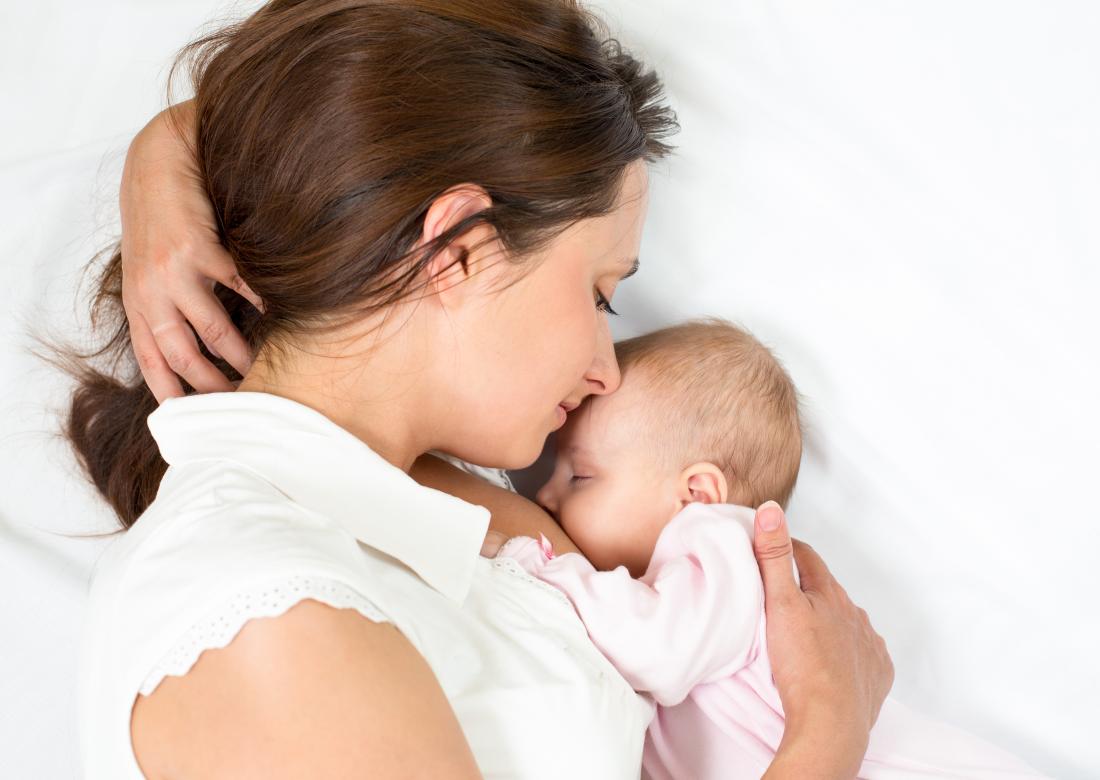 1 Samuel 1:9-20
v. 10-11 God hears the fervent prayer of mothers.

v. 11 Samuel will be a Nazirite.

v. 20  Samuel:  “Heard by God.”
1 Samuel 1:21-28
Hannah loves Samuel, but she loves God more.

Mothers: Can you give your children over to God?

Isaiah 54:1 Sing, barren woman, you who never bore a child; burst into song, shout for joy; because more are the children of the desolate woman than of her who has a husband.

We, too, were desolate, but God gave us children.
1 Sam 2:1-11  Hannah’s Prayer
God lifts the lowly
God helps his faithful servants
Samuel: A Prefigure of the Messiah
1 Sam 2:34-35  Like Jesus, a faithful priest.
1 Sam 3:19-21 Samule a priest, a prophet and a king/judge.

All because a mother loved God even more than she loved her son.

Mom’s: Your sacrifice is not in vain!
Isaiah 54:1-5
God wants you to be a spiritual mom or dad.
He will enlarge your tent.
He will lengthen your cords.
He will give you many descendants.

Thanks, Mom!!!
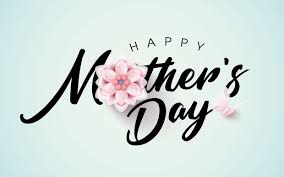